Всероссийский конкурс
 «Учитель года России  - 2015»
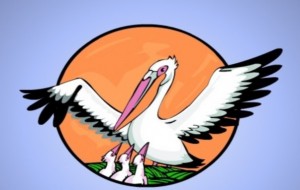 Мандаева Н.Л,
Республика Алтай
Использование системно-деятельностного подхода в обучении математике (на примере деятельностного метода)
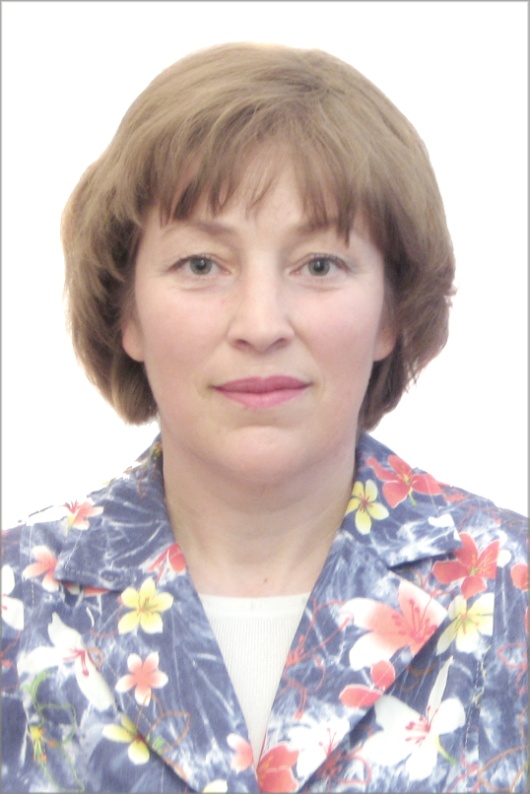 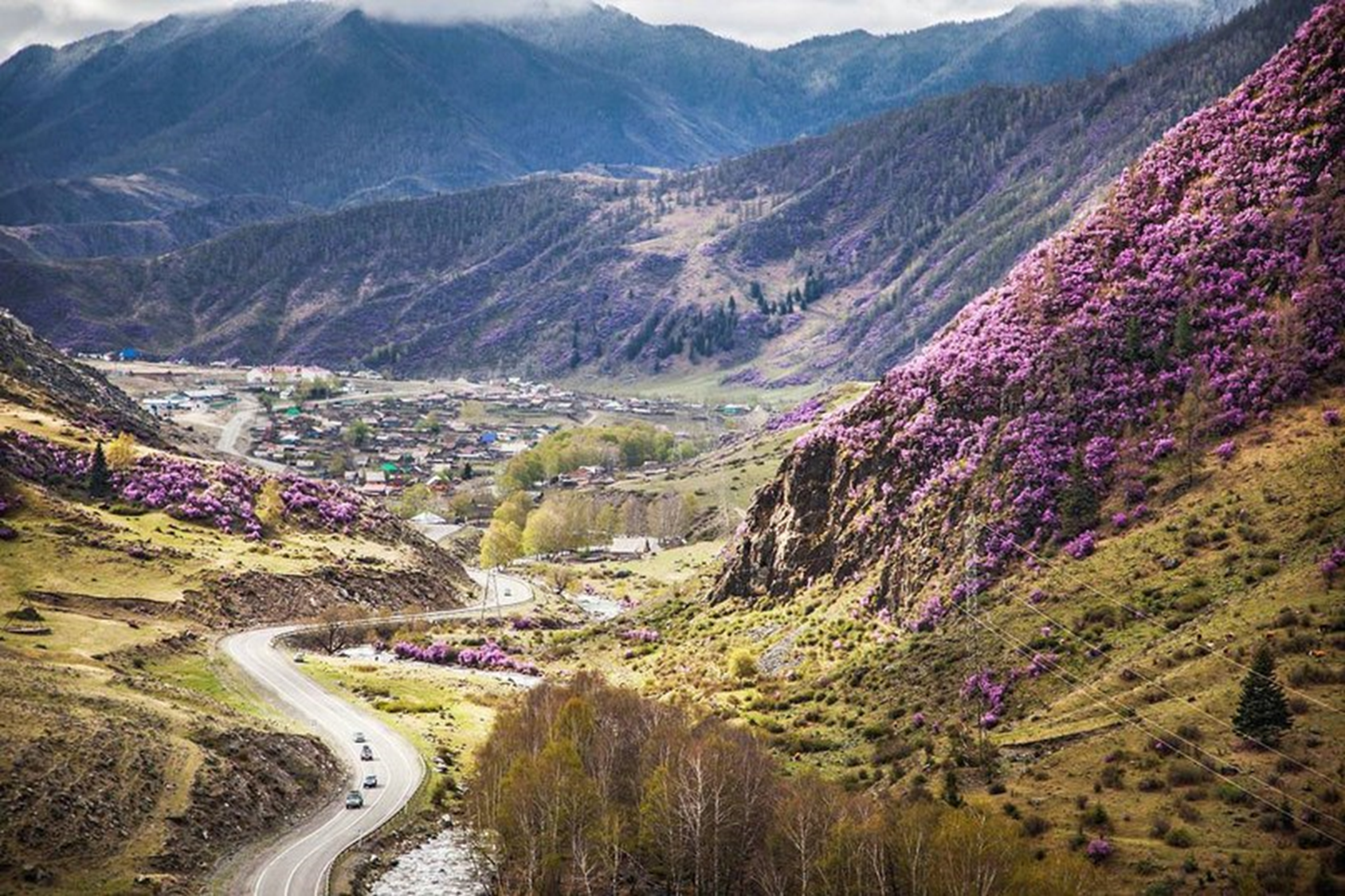 Сведения об авторе
Мандаева Наталья Леонидовна
27.02.1971 г. рождения
образование: высшее, БГПИ, 1993 г, учитель математики, информатики и вычислительной техники
Место работы: МБОУ «Купчегеньская средняя общеобразовательная школа»
Должность: учитель математики
Стаж: 22 года
Квалификационная категория: высшая, 2015г.
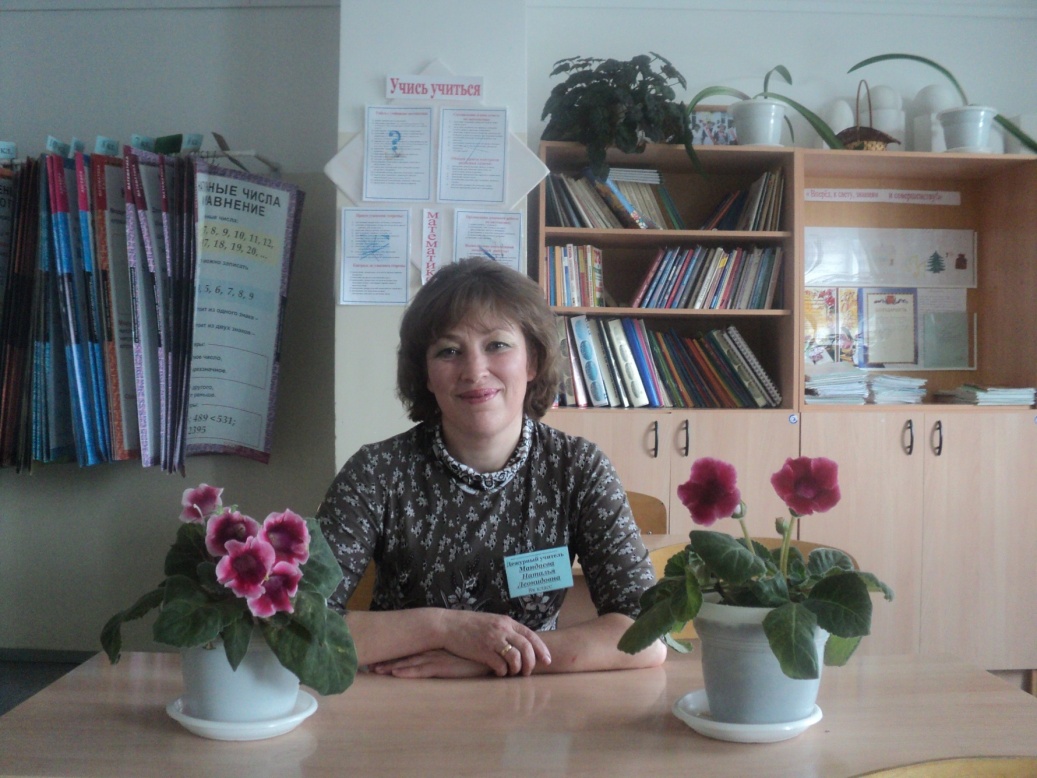 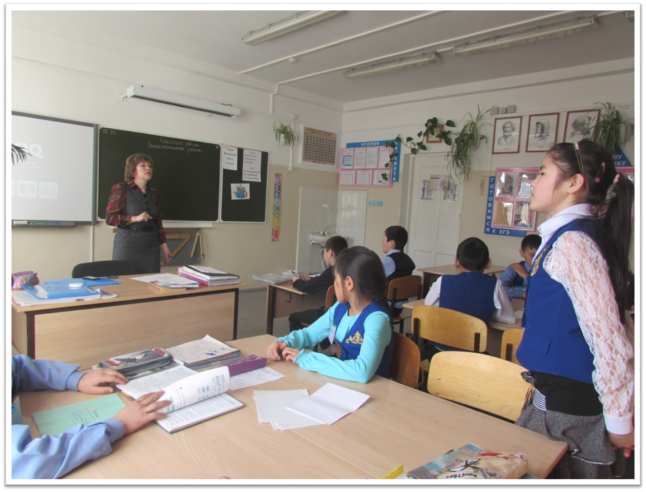 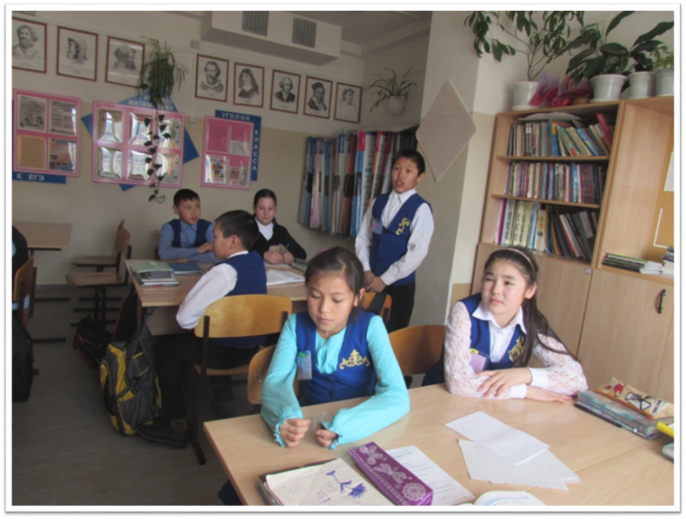 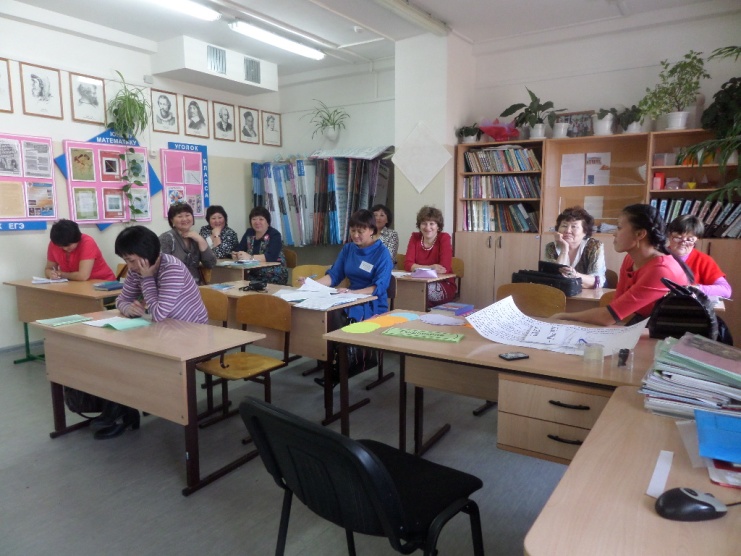 Использование системно-деятельностного подхода в обучении математике (на примере деятельностного метода)
(из опыта работы)
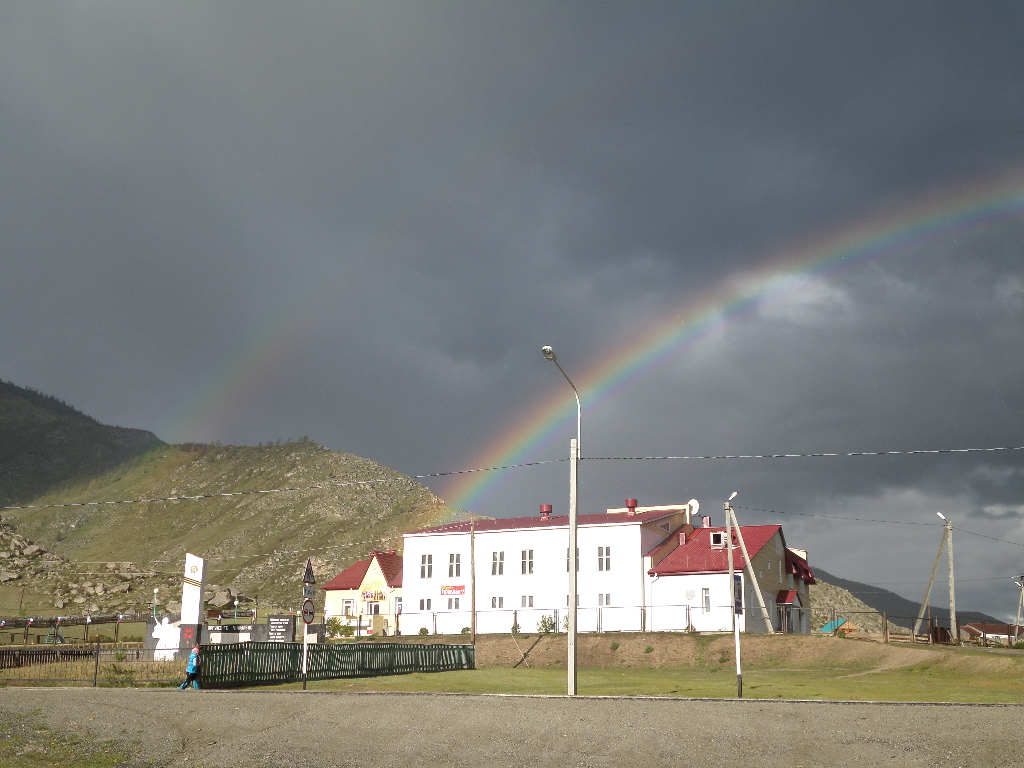 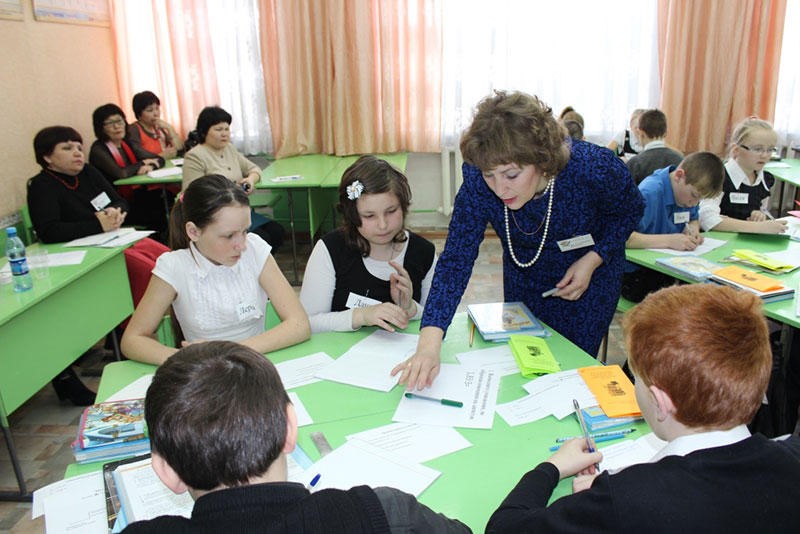 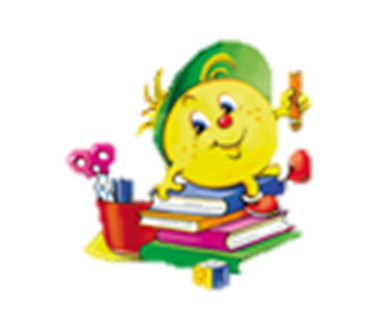 Условия возникновения и становления опыта
Школа начинает новую жизнь - это требование сегодняшнего дня, закрепленное в образовательных стандартах общего образования.
   Урок должен соответствовать требованиям ФГОС, значит быть построенным с позиции деятельностного подхода.
Для меня, как учителя, переход к новым стандартам  оказался сложным, так как необходимо было перестроить собственное мышление, взгляды на урок. Учащиеся также были не готовы к самостоятельным действиям.
На формирование опыта оказали влияние следующие факторы:
- изучение серии вебинаров и практических уроков Центра деятельностной педагогики «Школа 2000…» ( Марина Андреевна Кубышева), 
-изучение методической литературы по теме, опыт учителей Майминской школы.
Актуальность и перспективность. Противоречие.
Традиционное обучение не отвечает современным требованиям общества, существует объективная необходимость применения новых методов обучения
Противоречия между новыми требованиями общества, касающимися создания условий для развития личности и её самореализации и недостаточностью механизмов удовлетворения данных запросов средствами традиционного обучения.
Проблема: «Как  обучать в  новых условиях, как научить детей учиться, чтобы помочь им быть успешными в жизни?»
Теоретическая база опыта
Ученые – основоположники теории системно-деятельностного подхода
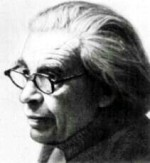 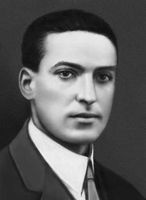 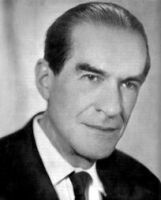 Д.Б. Эльконин
А.Н. Леонтьев
Л.С. Выготский
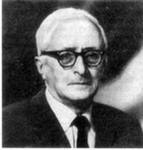 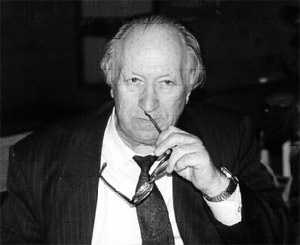 П.Я. Гальперин
В.В. Давыдов
Исследования отечественных психологов указывают на ведущую роль деятельности ребенка в его развитии
Процесс обучения как передача информации от учителя к ученику противоречит самой природе человека – только через собственную деятельность каждый познает мир
Способность человека к реализации социально значимой деятельности является базовой для его личностного развития
Принцип 
деятельности
ученик получает
не готовое знание, а добывает его 
сам  в процессе собственной
учебной деятельности
Принцип 
непрерывности
преемственность  между всеми ступенями обучения
Принцип целостного 
представления о мире
у ребенка должно быть сформировано обобщенное, целостное представление о природе – обществе – самом себе
Принцип 
психологической 
комфортности
создание доброжелательной атмосферы, основанной на реализации идей педагогики сотрудничества
Принцип минимакса
Каждому ученику содержание образования на максимальном (творческом) уровне и создает условия его усвоения на уровне, не ниже минимального (ФГОС)
Принцип 
вариативности
формирование
способности  к систематическому перебору вариантов и выбора оптимального варианта на основе заданного критерия
Принцип 
творчества
максимальная ориентация на творческое начало в учебной деятельности, приобретение собственного опыта 
творческой деятельности
Система дидактических принципов
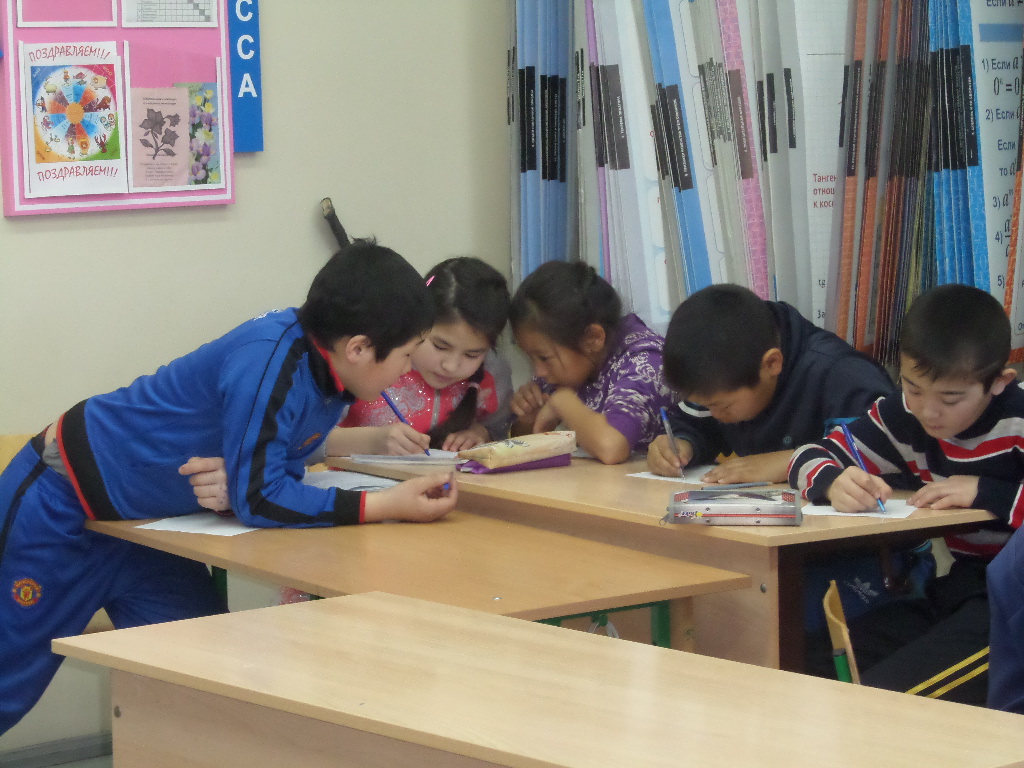 Цель и задачи
Создание условий для обеспечения высокого качества освоения содержания математики, как учебного предмета, средствами деятельностного метода
Изучить  теоретические основы системно-деятельностного подхода.
Проанализировать особенности организации уроков с использованием деятельностного метода.
Понять роль дидактических принципов в реализации учебного процесса.
Изучить типологию уроков деятельностной направленности.
Изучить и ввести в практику своей работы деятельностный метод обучения с целью повышения качества образования.
Ведущая педагогическая идея
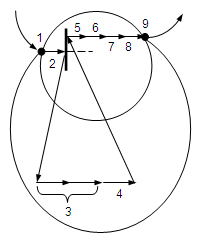 Основная идея : «…не давать образцов, ставить ребенка в ситуацию, где его привычные способы действия с очевидностью непригодны и мотивировать поиск существенных особенностей новой ситуации, в которой надо действовать».
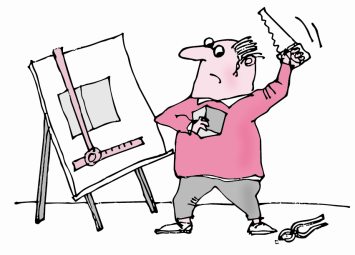 Технология опыта
Метод обучения, при котором ребенок не получает знания в готовом виде, а добывает их сам в процессе собственной учебно-познавательной деятельности называется деятельностным методом
ДЕЯТЕЛЬНОСТНЫЙ ПОДХОД − позиция, взгляд, точка зрения на способ преподавания, при котором учащийся осваивает культуру не путем простой передачи информации, а в процессе собственной учебной деятельности.
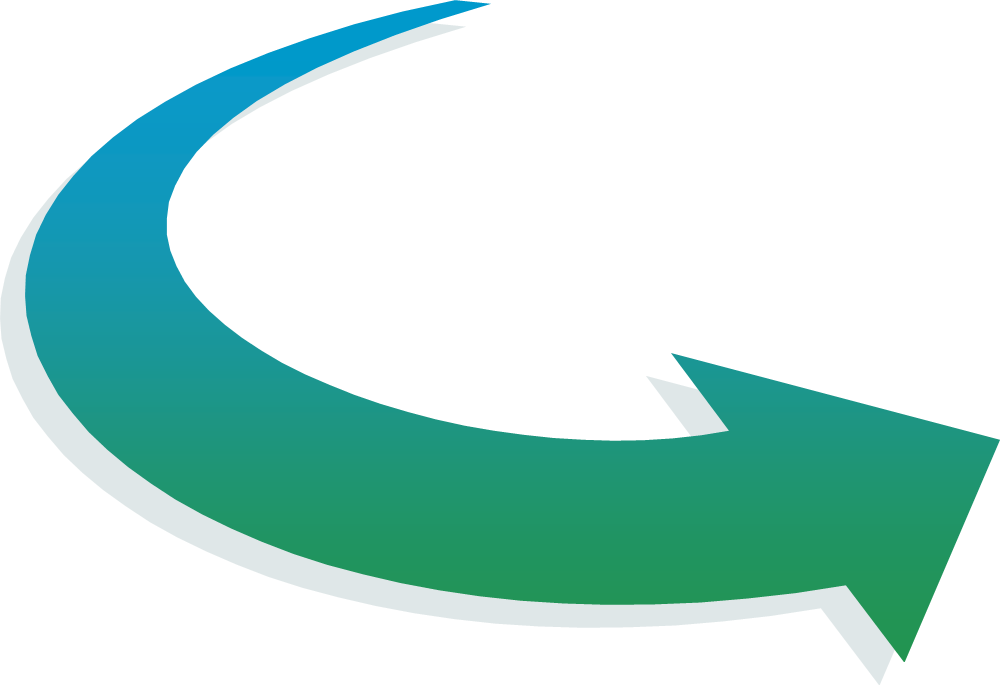 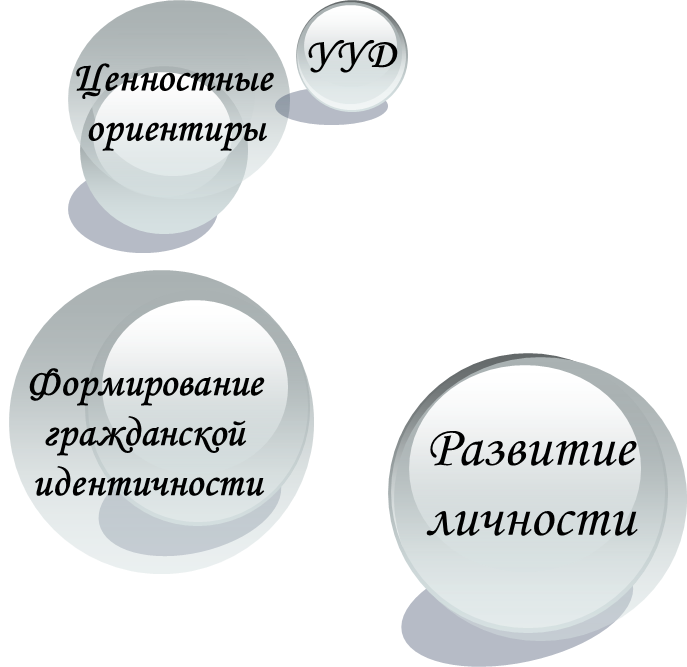 СДП
Деятельностный метод обучения включает в себя последовательность деятельностных шагов:
1)  Мотивация (самоопределение) к учебной деятельности.
2)  Актуализация знаний и фиксирование индивидуального затруднения в пробном действии.
3)  Выявление места и причины затруднения.
4)  Построение проекта выхода из затруднения.
5)  Реализация построенного проекта.
6)  Первичное закрепление с проговариванием во внешней речи.
7)  Самостоятельная работа с самопроверкой по эталону. 
8)  Включение в систему знаний и повторение.
9)  Рефлексия учебной деятельности.
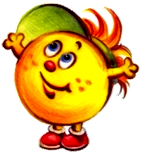 Типы уроков  по целенаправленности
Урок открытия нового знания
Урок развивающего контроля
Урок рефлексии
Деятельностная цель: формирование у учащихся способностей к самостоятельному выявлению и исправлению своих ошибок на основе рефлексии коррекционно-контрольного типа.

Образовательная цель: коррекция и тренинг изученных способов действий – понятий, алгоритмов и т.д.
Деятельностная цель: формирование у уча-щихся способностей к самостоятельному построению новых способов действия на основе метода рефлек-сивной самоорганизации.

Образовательная цель: расширение понятийной базы по учебному предмету за счет включения в нее новых элементов
Деятельностная цель: формирование у учащихся способностей к осуществлению контрольной функции.

Образовательная цель: контроль и самоконтроль изученных понятий и алгоритмов.
Методические основы построения урока введения нового знания
Включение в инновационный процесс, освоение современных образовательных технологий
Уроки деятельностной направленности, меняется позиция учителя
Организация работы по формированию УУД (личностных, регулятивных, познавательных и коммуникативных)
Что дает деятельностный метод
Реализация ФГОС:
достижение личностных, предметных и мета предметных результатов
Положительный результат и повышение качества образования, повышение авторитета учителя в глазах родителей
Повышение профессионального уровня, обмен опытом через семинары, РМО и т.д.
В своей практике я использую три типа уроков деятельностной направленности: урок открытия нового знания, урок рефлексии, урок развивающего контроля.
Каждый тип уроков имеет определенную структуру и это мне очень нравится, т.к. можно составить технологические карты для каждого типа урока, обучающиеся знают последовательность этапов урока, самостоятельно определяют цель своей деятельности на этапах урока.
Изучив деятельностный метод, я провожу работу над ошибками по алгоритму, дети знают, что есть эталон, образец решения. Это позволило организовать работу по устранению ошибок при подготовке к ЕГЭ, ОГЭ.
Я ищу и применяю новые подходы к организации учебного процесса, опирающиеся на прогрессивные информационные технологии: цифровые образовательные ресурсы и презентации, Интернет, аудио-видео продукты, интерактивная доска – все это позволяет повысить эффективность освоения математики и мотивацию обучения.
Деятельностный метод позволяет применять в своей практике элементы из разных образовательных технологий: критического мышления,  АМО, проектная технология,  прблемная технология и др. 
Деятельностный метод позволяет применять разные виды работ на уроке, формы организации деятельности : парная, групповая, коллективная и т.д.
Результативность
На занятиях дети:• учатся ставить перед собой цель,• самостоятельно находить путь решения проблемы,• самостоятельно преодолевать возникшие затруднения, корректировать свои действия,• делать адекватный выбор в соответствии со своими возможностями и способностями.
.
Формируются все виды УУД
Повышается качество знаний
Результаты ЕГЭ
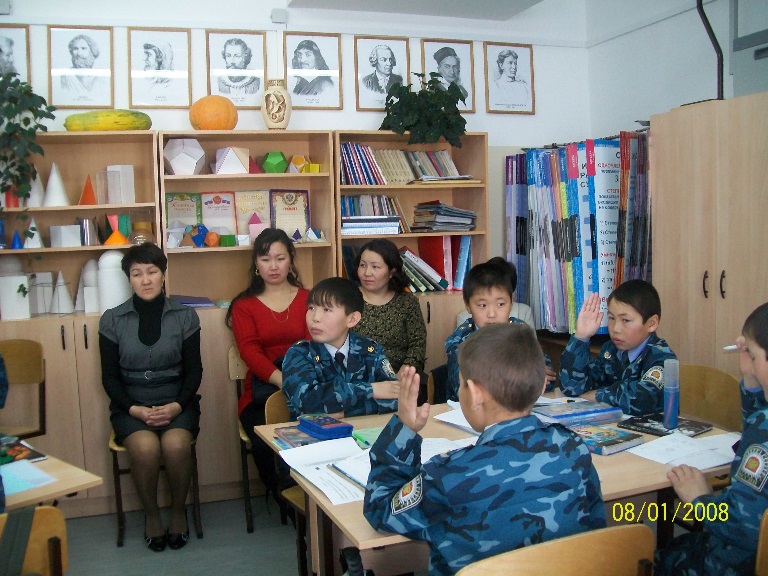 Родители с удовольствием посещают уроки математики если используется деятельностный метод обучения
Повышается авторитет учителя в глазах родительской общественности
Результатом можно считать творческую, доброжелательную атмосферу на  уроках, вдохновляющую детей и побуждающую их к поиску. Успехом можно считать даже то, что я с удовольствием работаю учителем, а ребята с удовольствием у меня учатся. Почти 100% моих учеников посещают факультатив, электив и кружок по  математике
Поступления моих выпускников
.
Диссеминация педагогического опыта
В школе создана творческая группа учителей естественно-математического цикла по теме : «Системно-деятельностный подход как технологическая основа ФГОС в основной школе», руководителем которой я являюсь.
Провожу мастер-классы для учителей республики по теме опыта.
Распространяю опыт своей работы в сети интернет 
http://nataljamandaeva.ucoz.com, uchportfolio.ru\s8165294132,  http://nsportal.ru/natalya-mandaeva
Адресная  направленность
Опыт работы будет полезен учителям математики и смежных дисциплин, особенно в период внедрения ФГОС ООО.
Трудоемкость
        Освоение любой технологии процесс трудоемкий, требующий от учителя        
        определенных знаний, мотивации к самообразованию, психологической  
        готовности, переосмысления роли учителя при проведении современного   
        учебного занятия.
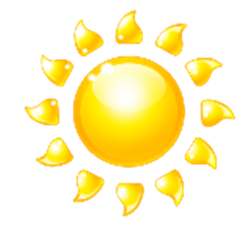 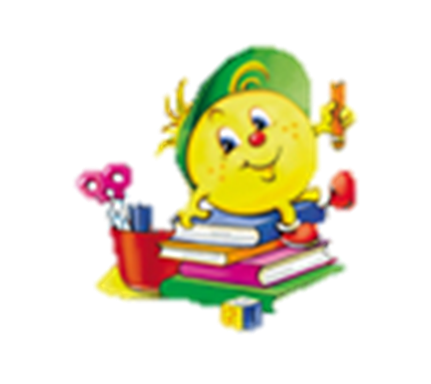 Литература
Уроки учительского мастерства. Математика. Алтухова . Е.В. и др.  Издательство «Учитель» Волгоград 2009г.
Обучение на основе технологии. Бончарова Г.Д. Москва « Дрофа» 2004г.
Новые педагогические и информационные технологии в системе образования.Под ред. Полат Е.С. Москва  «Просвещение» 2000г.
Педагогический опыт: Сборник научных статей. Под ред. Тельтевской Н.В.Саратов 2004г.
Фундаментальное ядро содержания общего образования. Просвещение, 2011- (серия «Стандарты второго поколения»). 
Формирование универсальных учебных действий в основной школе: от действия к мысли. Система заданий. Пособие для учителя. Под ред.А.Г. Асмолова. М.,Просвещение, 2011- (серия «Стандарты второго поколения»).
Данилюк А.Я., Кондаков А.М., Тишков В.А. Концепция духовно-нравственного развития и воспитания личности гражданина России.-М.,Просвещение, 2011- (серия «Стандарты второго поколения»)
Асмолов А. Г. Системно-деятельностный подход к построению образовательных стандартов/ А.Г. Асмолов // Практика образования.-2008.- №2.
Петерсон Л.Г. Что значит «уметь учиться». Москва, 2006.
Давыдов В. В. Проблемы развивающего обучения, - М. 1986.Щукина Г. И. Роль деятельности в учебном процессе. - М.: Просвещение, 1986.Деятельностно – ориентированный подход к образованию //Управление школой. Газета Изд. дома «Первое сентября».- 2011.-№9.-С.14-15.Кудрявцева, Н.Г. Системно – деятельностный подход как механизм реализации ФГОС нового поколения /Н.Г. Кудрявцева //Справочник заместителя директора.- 2011.-№4.-С.13-27.
Дмитриев С. В. Системно-деятельностный подход в технологии школьного обучения / С. В. Дмитриев // Школьные технологии. - 2003.- N 6. - С. 30-39.
Гревцова, И. Системно-деятельностный подход в технологии школьного обучения /И. Гревцова // Школьные технологии. - 2003. - № 6. Федеральный государственный образовательный стандарт начального общего образования. – М., Просвещение, 2010.
Л.Г. Петерсон, Ю.В. Агапов, М.А. Кубышева, В.А. Петерсон. Система и структура учебной деятельности в контексте современной методологии. М., 2006.Шубина Т.И. Деятельностный метод в школе http://festival.1september.ru/articles/527236/ 
Методические рекомендации по организации урока в рамках системно-деятельностного подхода. http://omczo.org/publ/393-1-0-2468